Каждый футболист мечтает научиться играть в волейбол,
Но для этого с головой должны дружить руки (шутка)
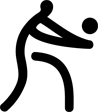 Правила волейбола в стихах
Автор: учитель физической культуры ГБОУ СОШ№1133 Кузьмин Виктор Юльевич
Что такое волейбол?   Не похож он на футбол. Бегать далеко не надо,Только прыгай до упаду.
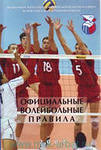 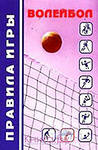 Бей по мячику сильней, Ну и главное точней.Очень дружная игра,   Правила учить пора:
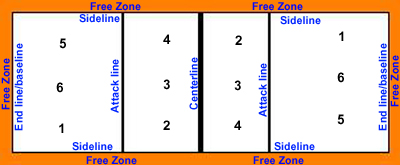 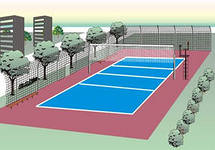 На площадке 
        есть разметка,
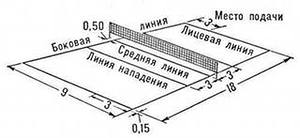 Через всю площадку сетка
Высота два сорок три,
Ну - ка, руку протяни
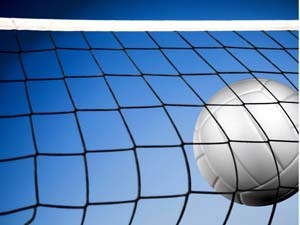 Сетка женская пониже. Мяч летит к земле поближе,В остальном различий нет, Зал огромный, в зале свет.
Чтобы дети били метко,Мы еще опустим сетку -  Есть специальная таблица Ознакомьтесь - пригодится
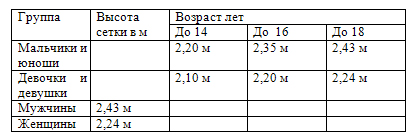 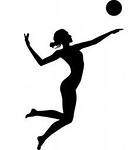 По свистку в начале матча Через сеть летит подача.Подают одной рукой Не ногой, не головой.Сверху, снизу, боковую, А с прыжком  - так силовую.Чем подача лучше,Тем команда круче.Подаешь – не заступай, Через сеть перебивай И  противнику в площадку Мяч точнее забивай.
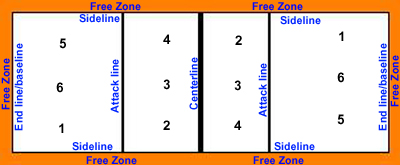 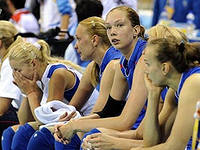 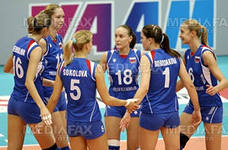 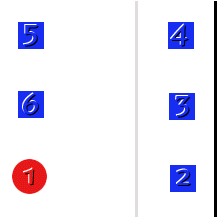 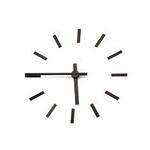 Игроков в команде шесть, Запасные тоже есть. Друг за другом по площадке Ходят строго по порядку.«Первый» номер - подает «Третий»номер - пас дает. Нападают :«Два», «Четыре», «Шесть» – защитник лучший в мире.  Помогает номер «пять» Трудные мячи поднять.
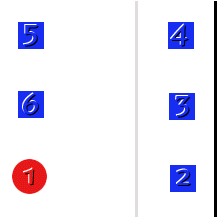 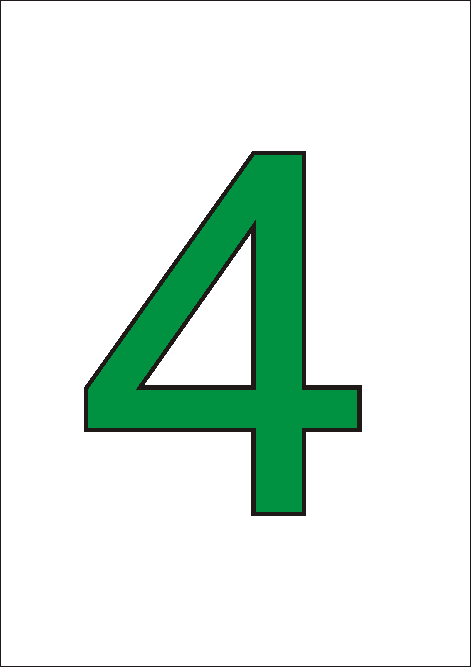 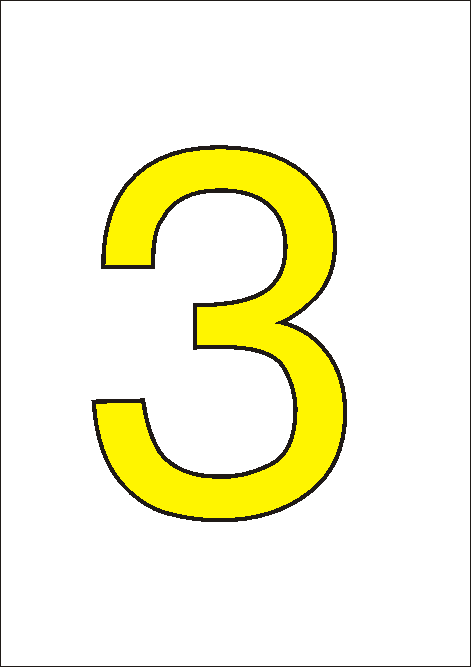 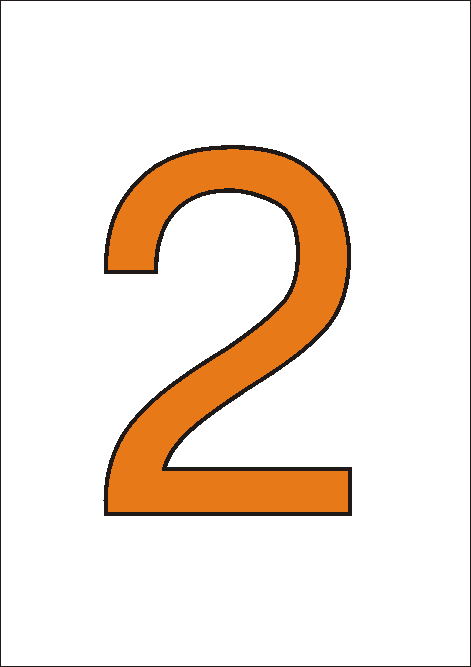 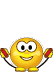 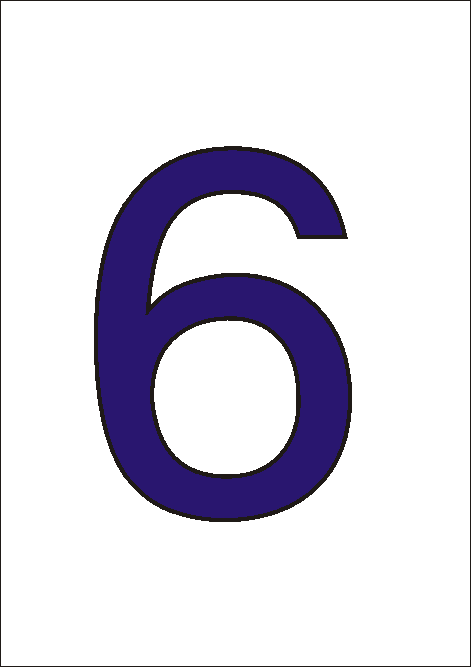 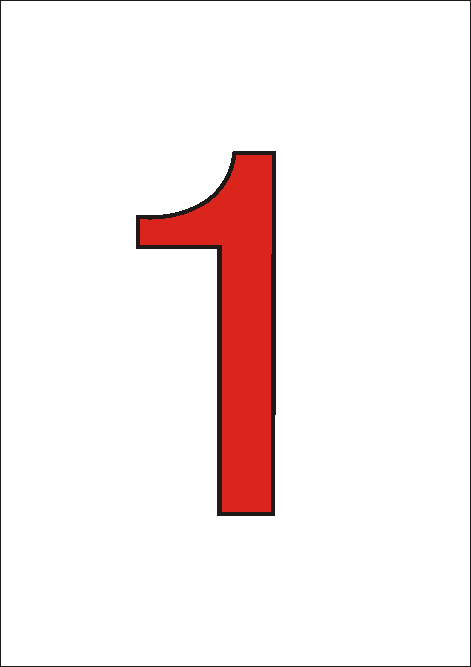 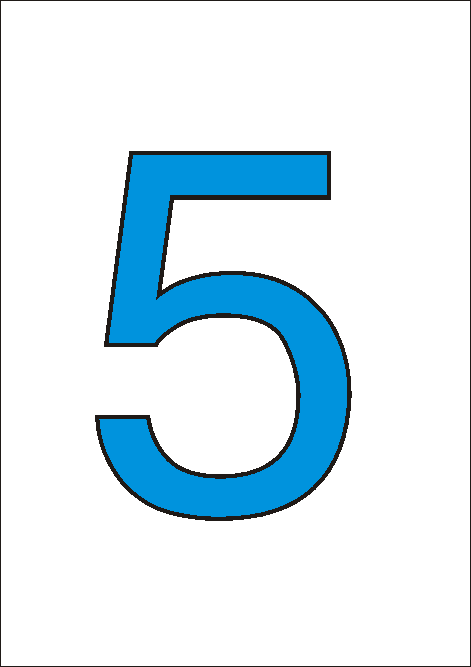 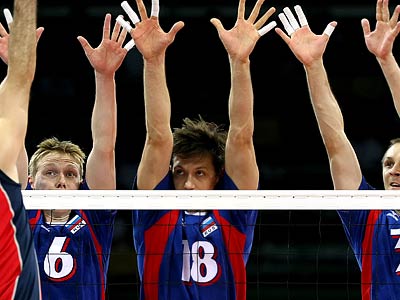 Две ладошки вместе – блок Чтоб противник бить не мог.
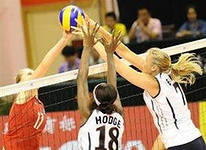 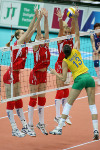 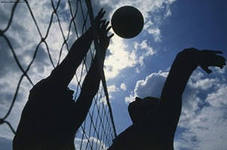 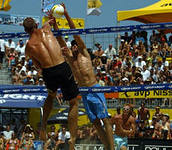 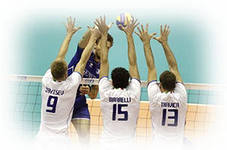 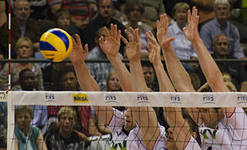 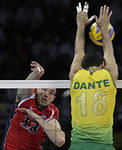 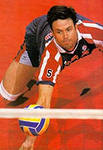 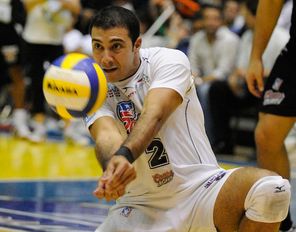 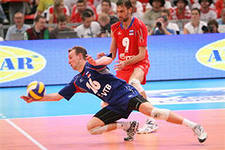 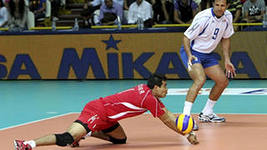 Чуть не позабыл о нем, Главное в игре ПРИЁМ. Мяч летит как самолет, Но защитник все берет.Если ростом не высок, есть реакция, бросок,ЛИБЕРО - всегда поможет Очень нужный он игрок.В нападении не бьет,Никогда не подает,Отличается по цвету,Он в защите всех порвет.
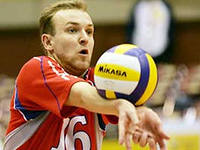 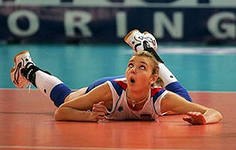 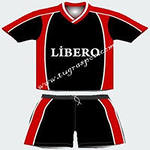 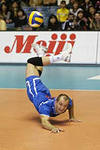 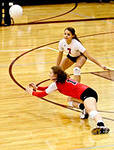 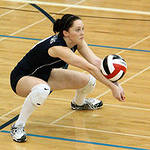 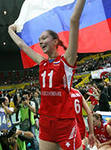 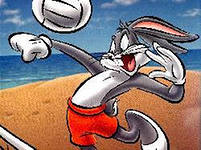 НАПАДАЮЩИЙ УДАР– Сильное оружие,Рост, прыжок – ты супер стар,Чемпион заслуженно.
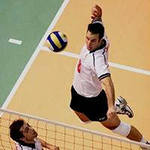 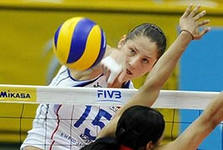 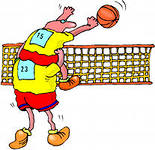 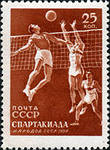 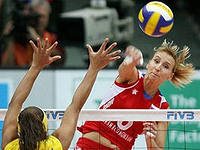 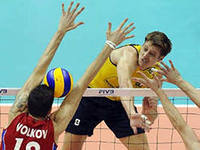 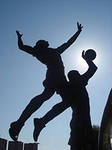 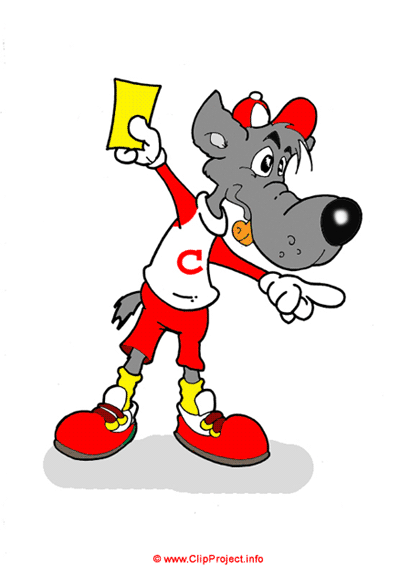 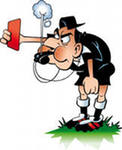 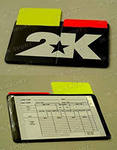 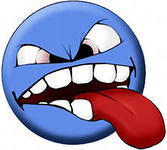 Самый главный здесь судья, Не поспоришь с ним друзья Кучу правил знает он, Слово у судьи – закон.Судьи могут ошибатьсяНо нельзя с судьей ругаться,Криком правду  не найдешь.Лишь команду подведешь, У судьи для горлопановКарточки лежат в карманах.Желтая и красная, Та и та опасная.
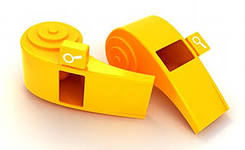 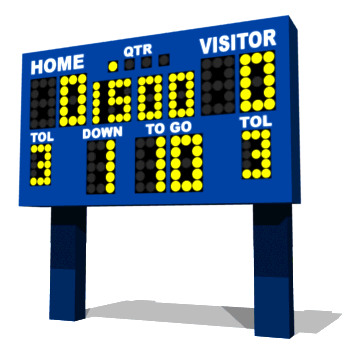 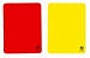 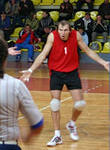 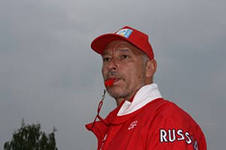 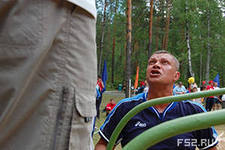 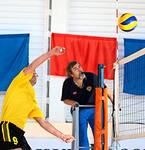 Много языков на свете,А судья за все в ответе:Как китайцу объяснить, Что точнее нужно бить?Высоко сидит над сеткой, Ошибается он редко.Он не просто так  молчит,Он руками говорит,
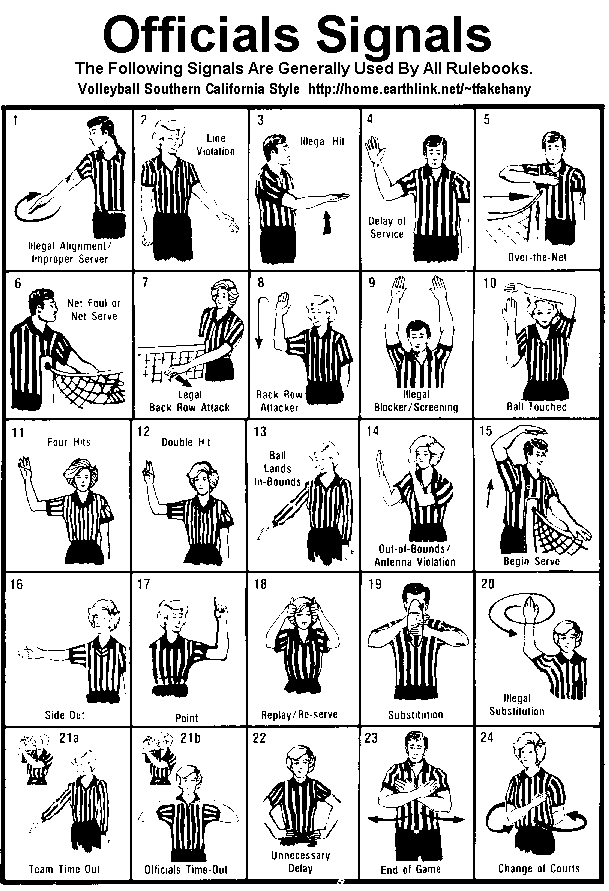 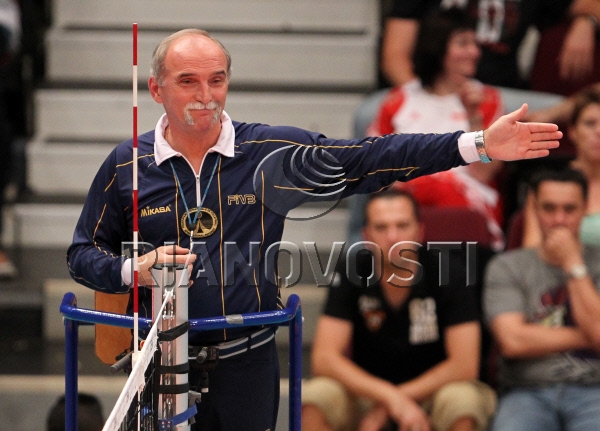 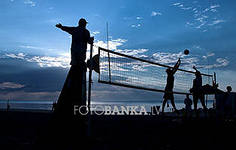 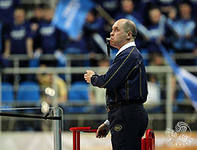 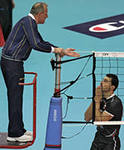 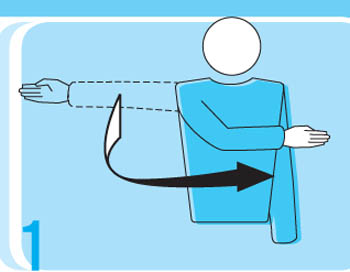 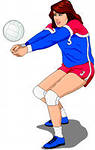 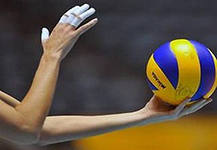 Мячик просится в полет Вот судья свисток дает,На кого рукой покажет, Та команда подает.
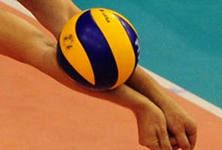 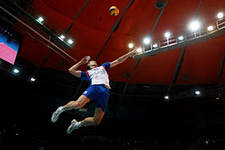 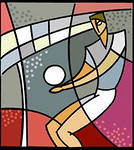 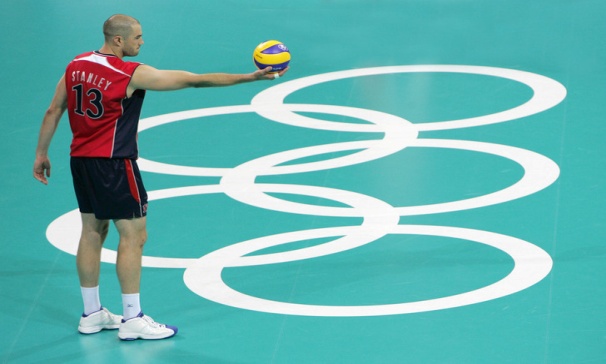 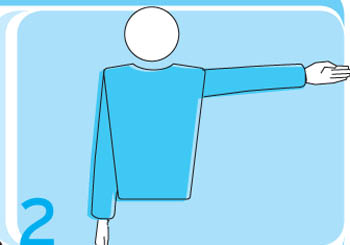 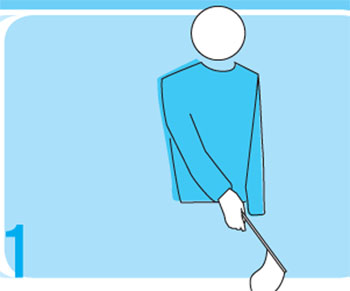 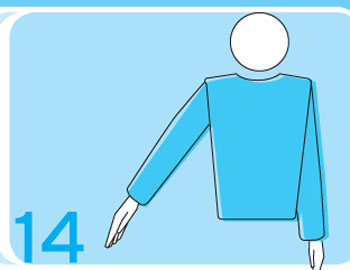 М я ч  в п о л е
М я ч  в  п о л е
Подача слева
Вниз ладонь – попал мяч в точку Подавай – болельщик рад,Промахнулся - по свисточку Руки снизу- вверх- назад.
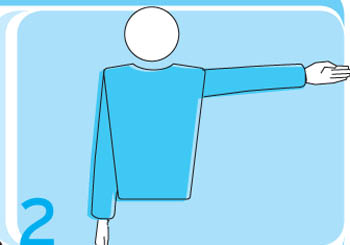 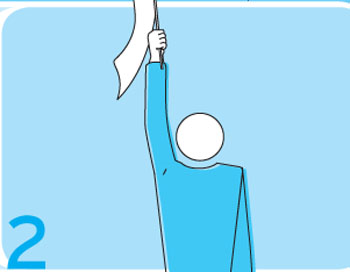 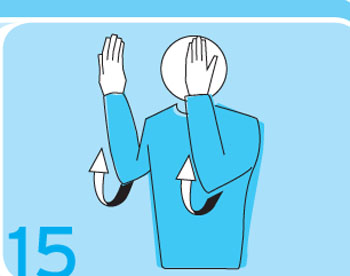 Мяч «за» (аут)
Подача справа
Мяч «за» (аут)
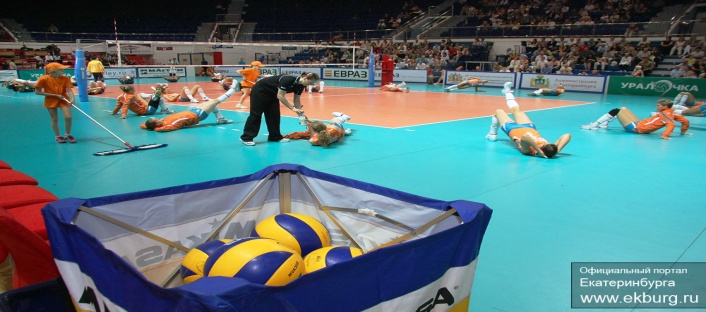 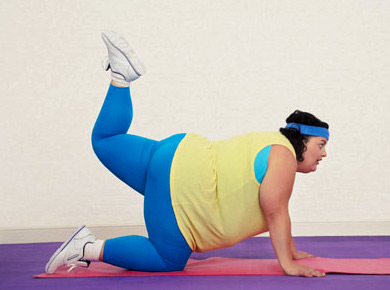 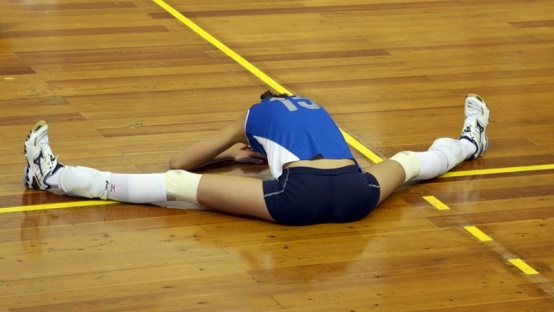 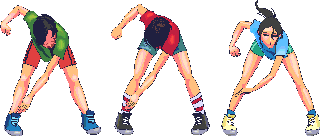 С правилами стало ясно, Но играть еще опасно,Чтобы травмы избежать, Разминку нужно уважать.
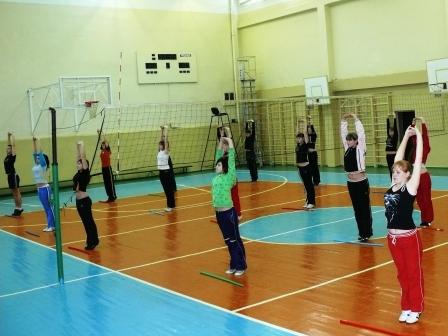 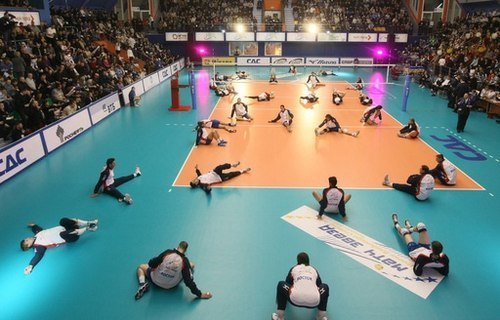 Потянуться, разогреться, Правильно к игре одеться:Шортики, футболочки,Красота с иголочки.Туфли волейбольные -Не ботинки школьныеСверху наколеннички, Снять часы и фенички.Пирсинг и сережкиПрячь – вы не матрешки,Если не снимается,То пластырем скрывается.
Порой неуважение-Причина поражения,Недружное приветствие Для команды бедствие,Проиграл очко – не плачь,Отдавай спокойно мяч,Будь ты  трижды меткий,Мяч верни под сеткой.
Не лупи почем попало,Даже если все достало,Успокойся, соберисьИ команде улыбнись.Не кричите друг на друга,Даже если дело туго,Каждый, ведь, старается,Ну, не получается.
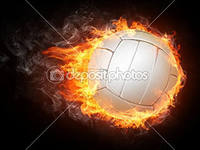 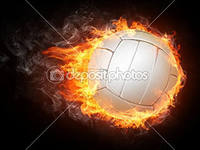 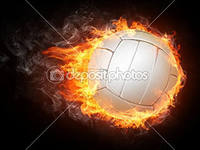 А теперь пора за дело,На площадку вышли смело,Зал кричит – трясется пол,Мы играем в
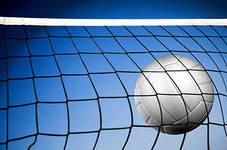 Волейбол !!!